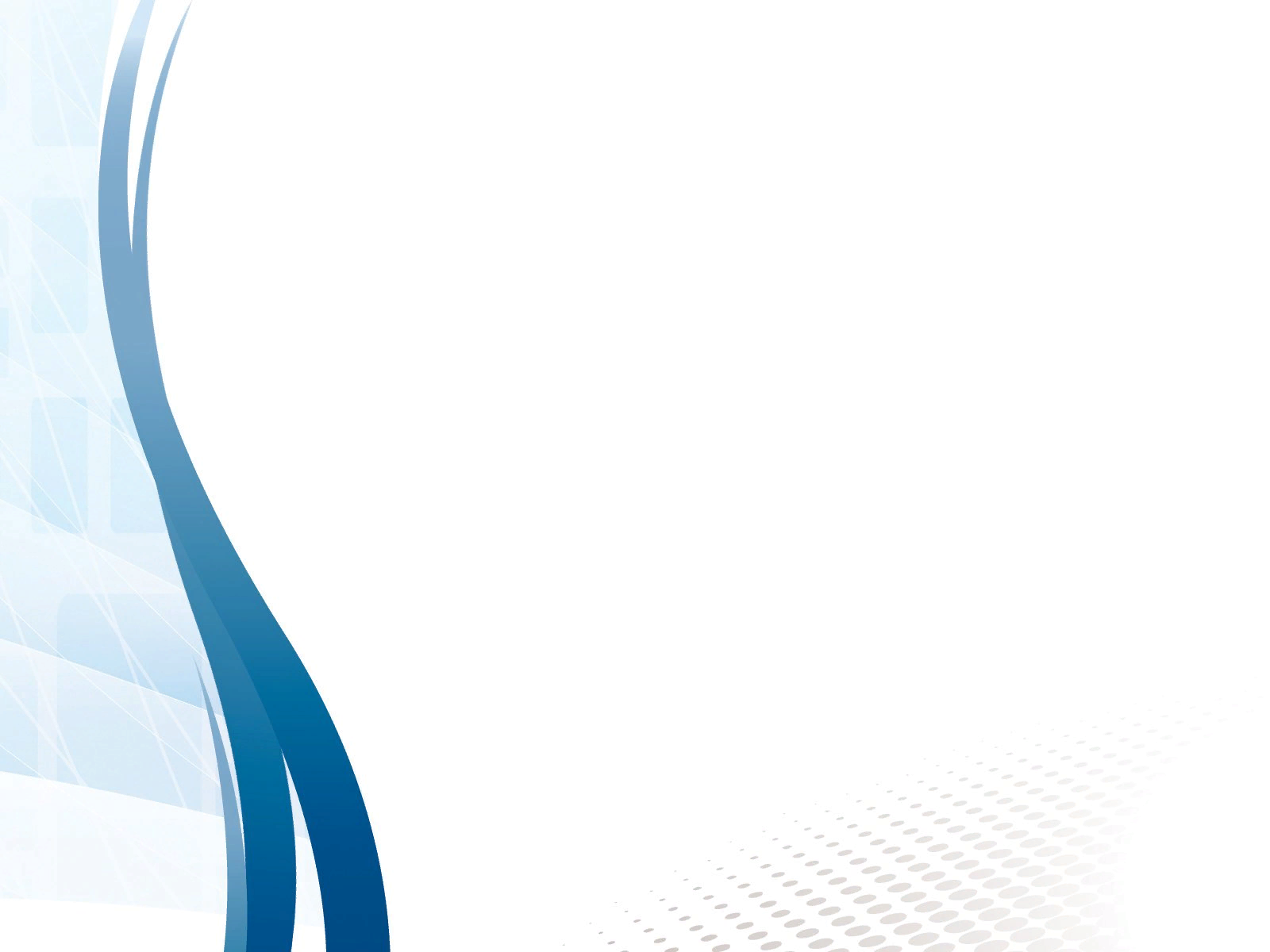 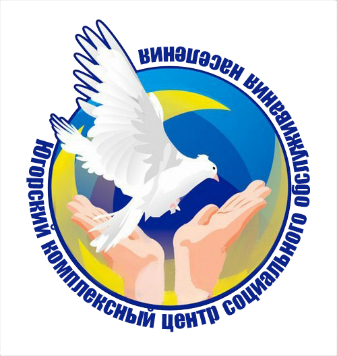 Бюджетное учреждение 
Ханты-Мансийского автономного округа – Югры 
«Югорский комплексный центр социального обслуживания населения»
Протокол заседания экспертного совета 
по проведению экспертизы от 28.04.2022 № 8
Технология организации Коворкинг-пространств для малообеспеченных семей в рамках организации социального сопровождения граждан, заключивших социальный контракт и реализующих программу социальной адаптации
:
Строкина Юлия Александровна,
заместитель директора
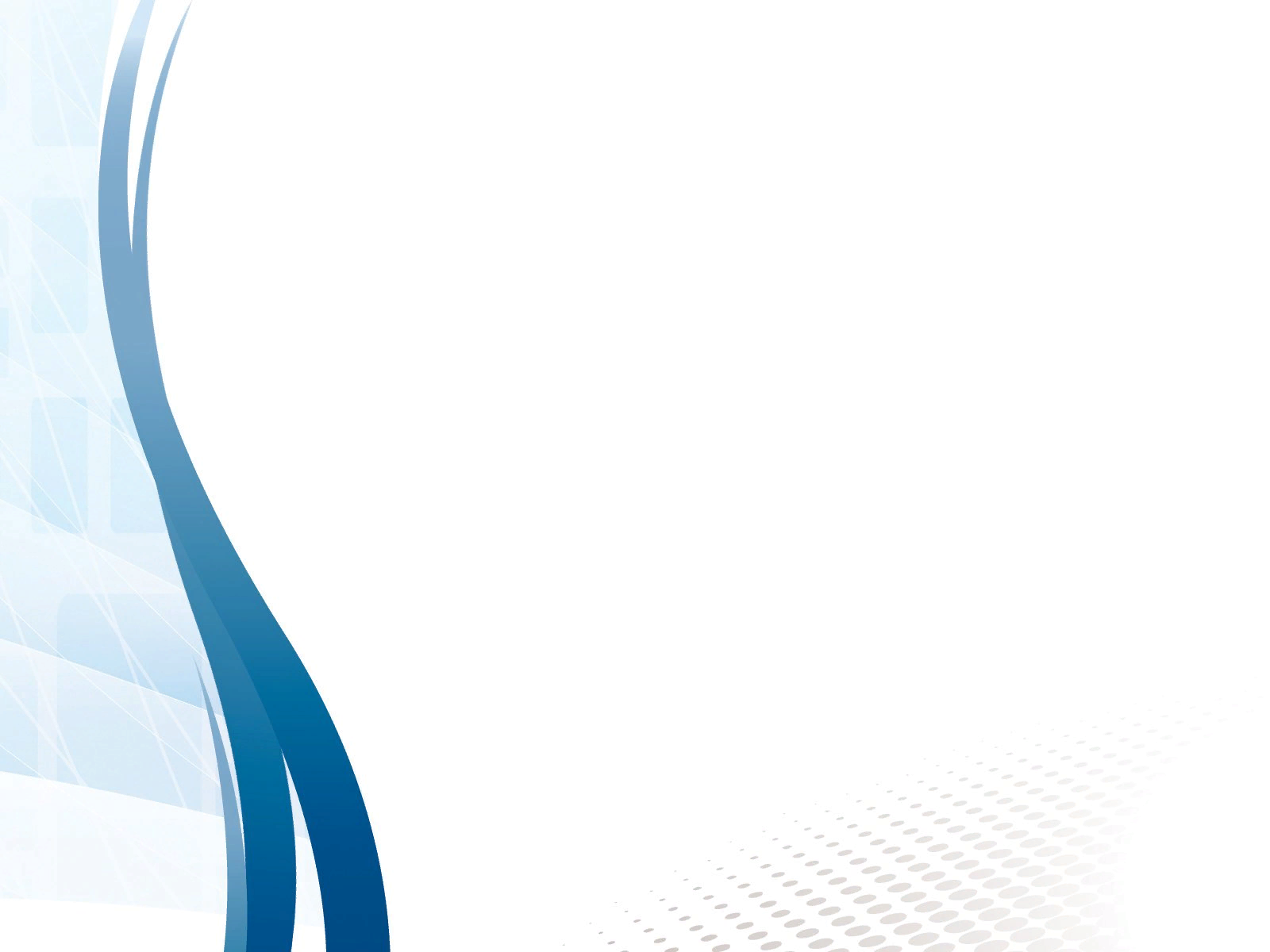 Приказ Депсоцразвития Югры от 01.09.2021 № 1256-р «Об организации работы по исполнению Комплекса мер по развитию социальных эффективных практик, направленных на сокращение бедности семей с детьми и улучшение условий жизнедеятельности в таких семьях в учреждениях социального обслуживания в Ханты-Мансийском автономном округе - Югре»
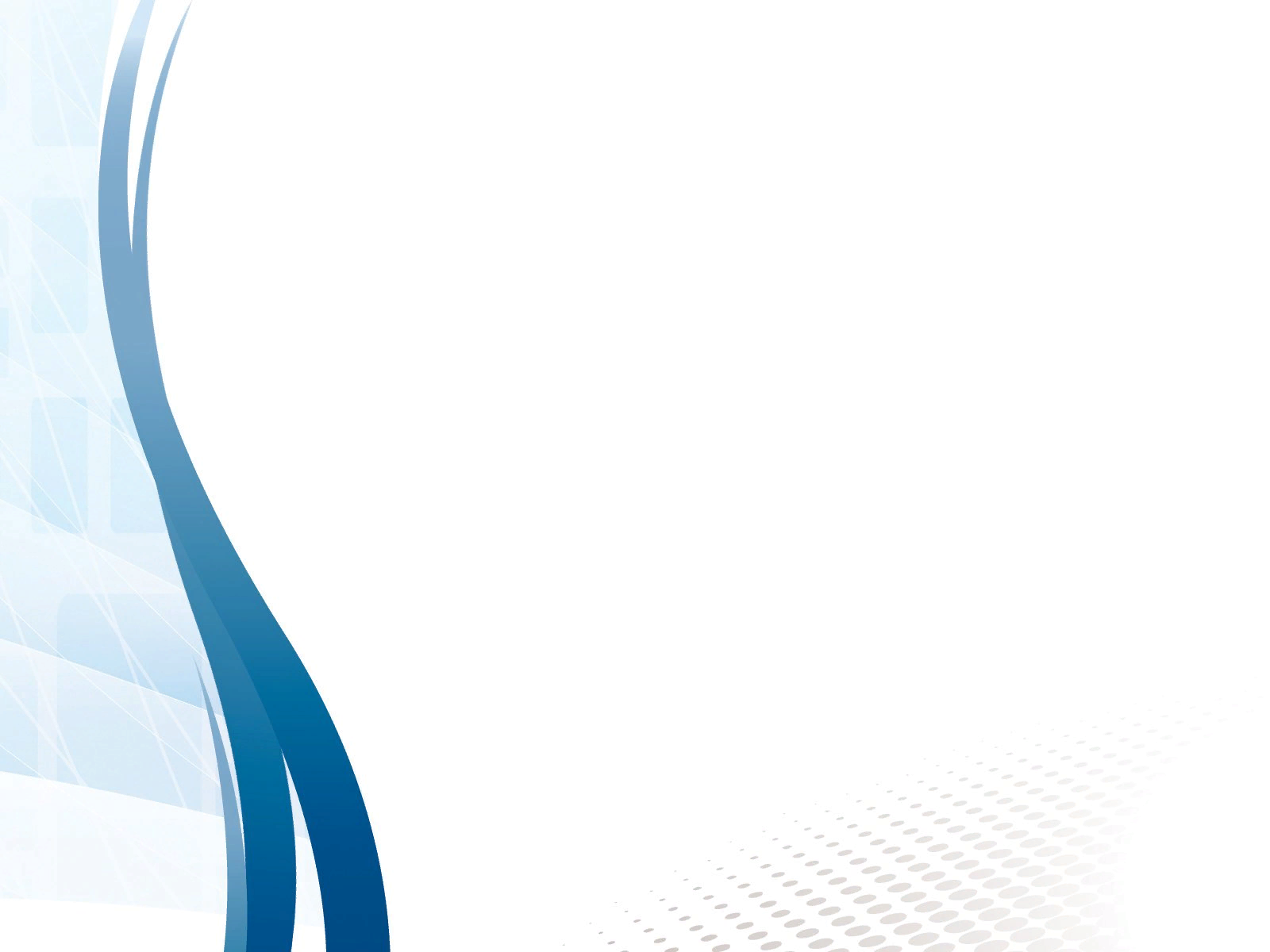 ВИДЫ КОВОРКИНГОВ, ОРГАНИЗОВАННЫХ В УЧРЕЖДЕНИЯХ СОЦИАЛЬНОГО ОБСЛУЖИВАНИЯ АВТОНОМНОГО ОКРУГА
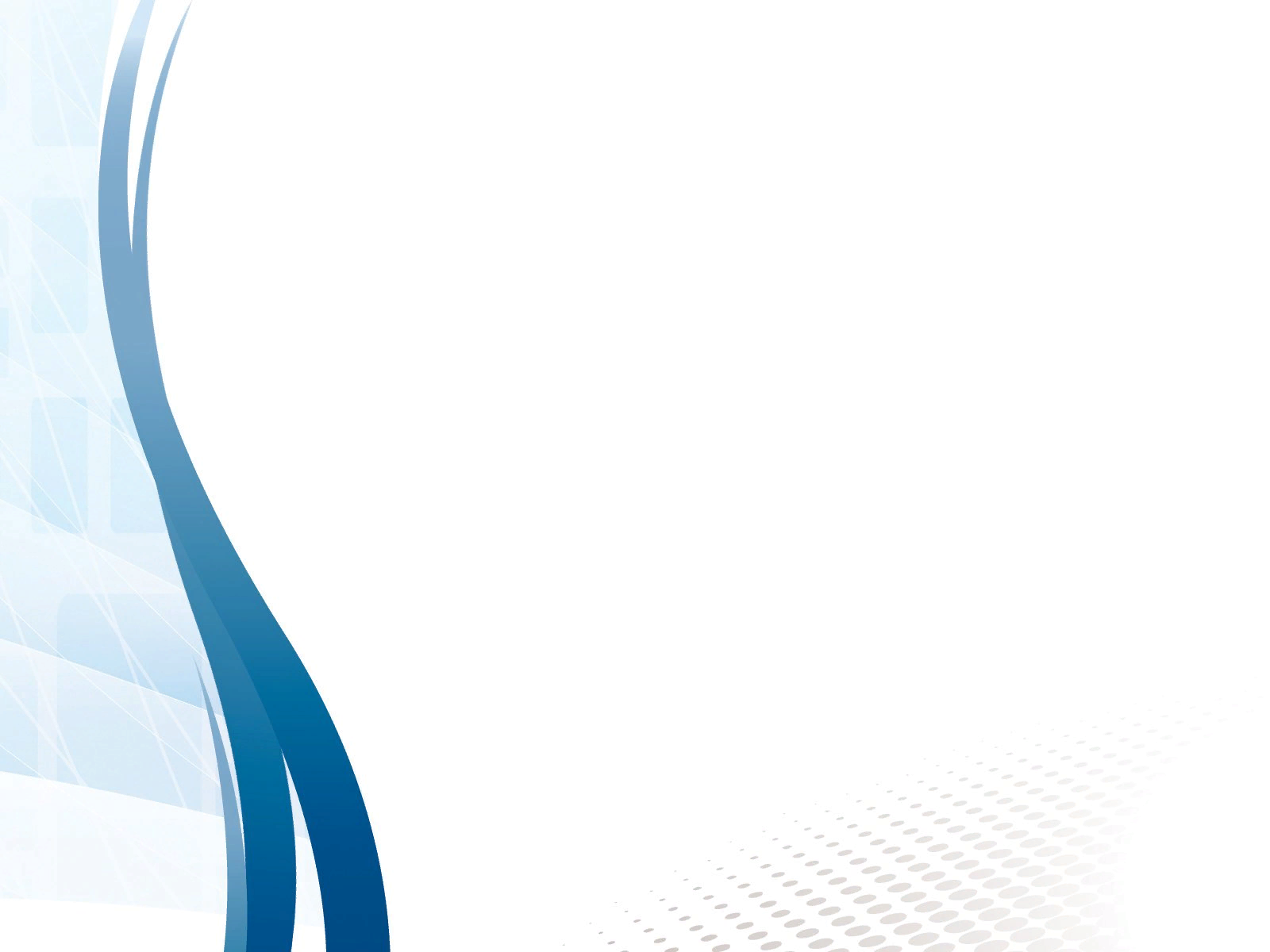 Организация коворкинг-пространства для проведения профессионально-ориентированных мероприятий с различными зонами (место для проведения мастер-классов и обучения, детская комната с развивающей программой)
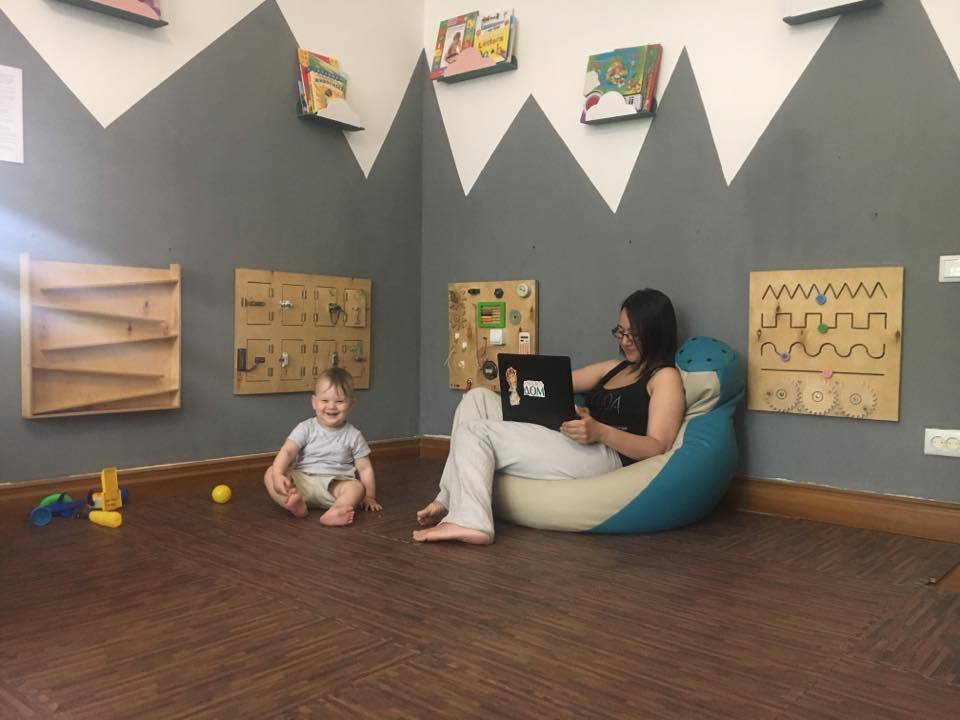 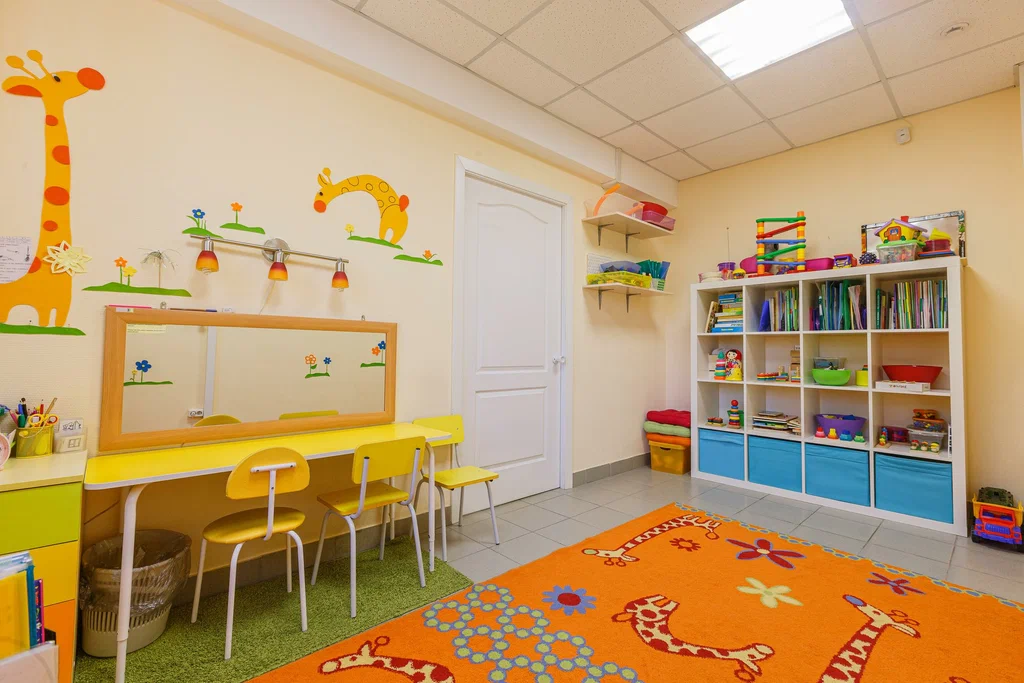 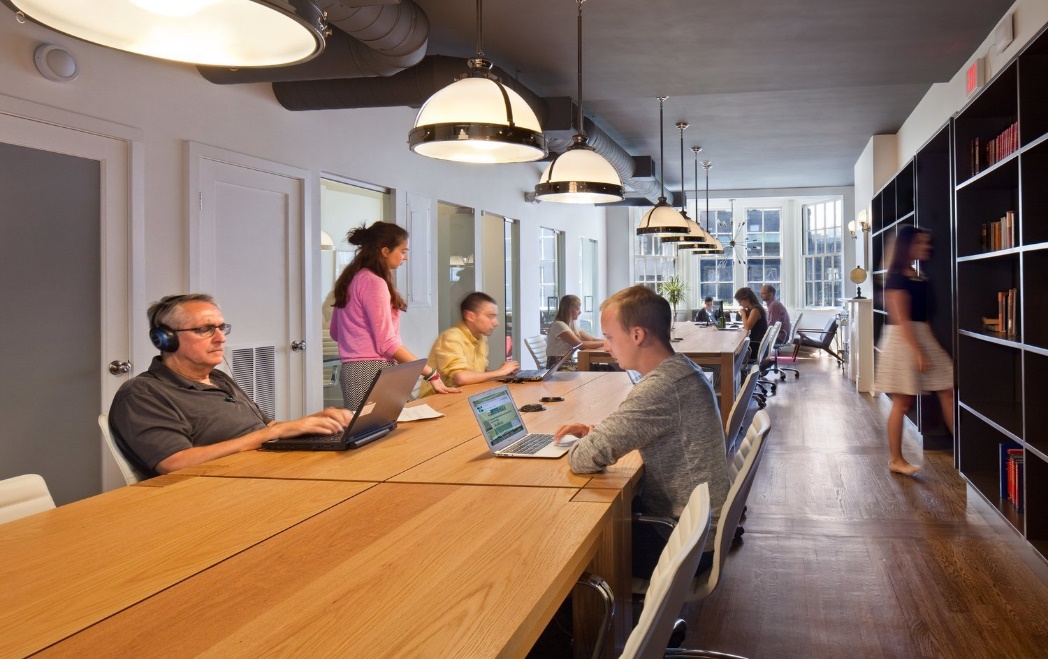 Позволяет создать систему самостоятельного 
развития ребенка в специализированной среде
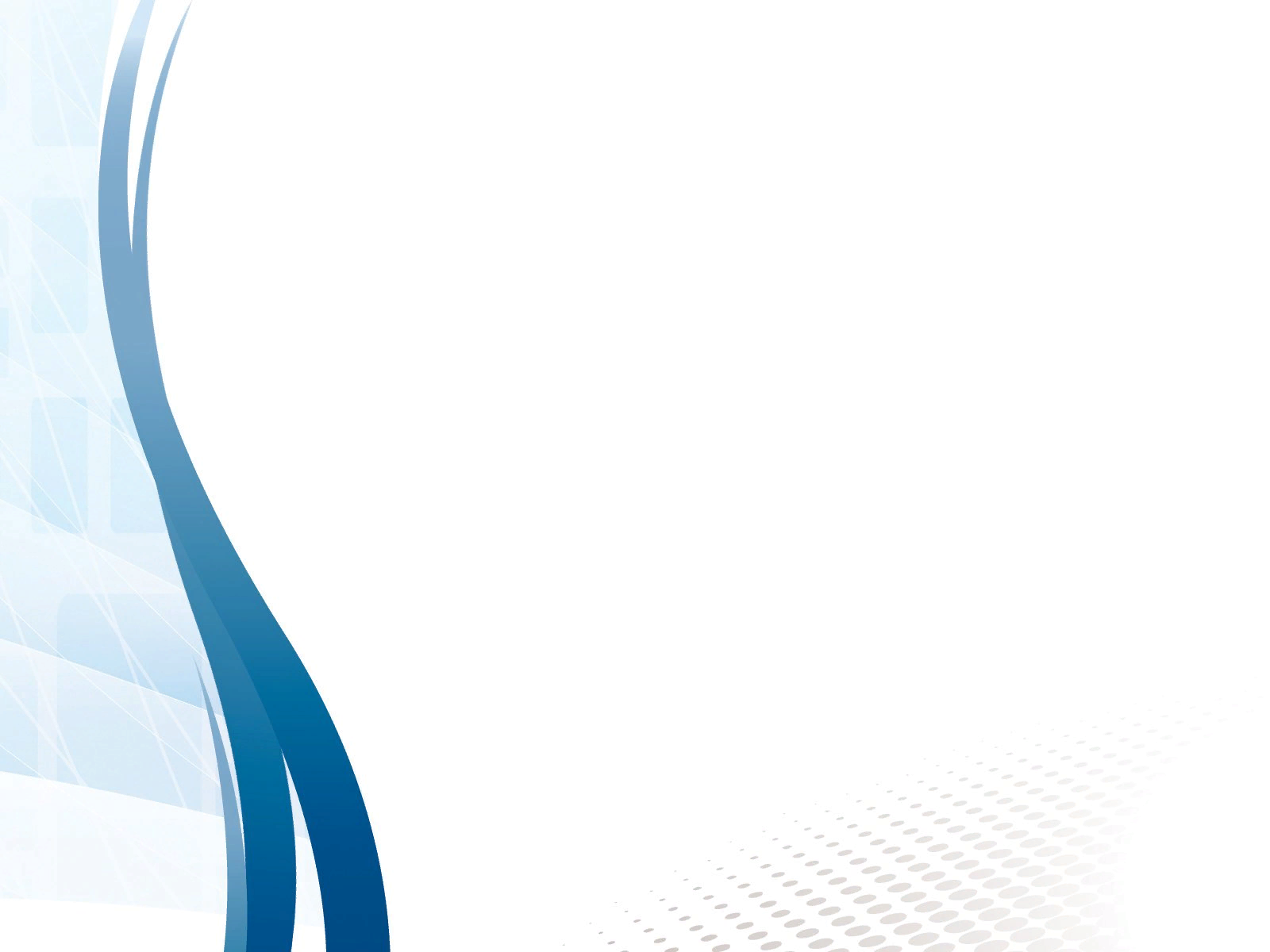 Профессиональный уголок (ремесленный, швейный, компьютерное моделирование и др.)
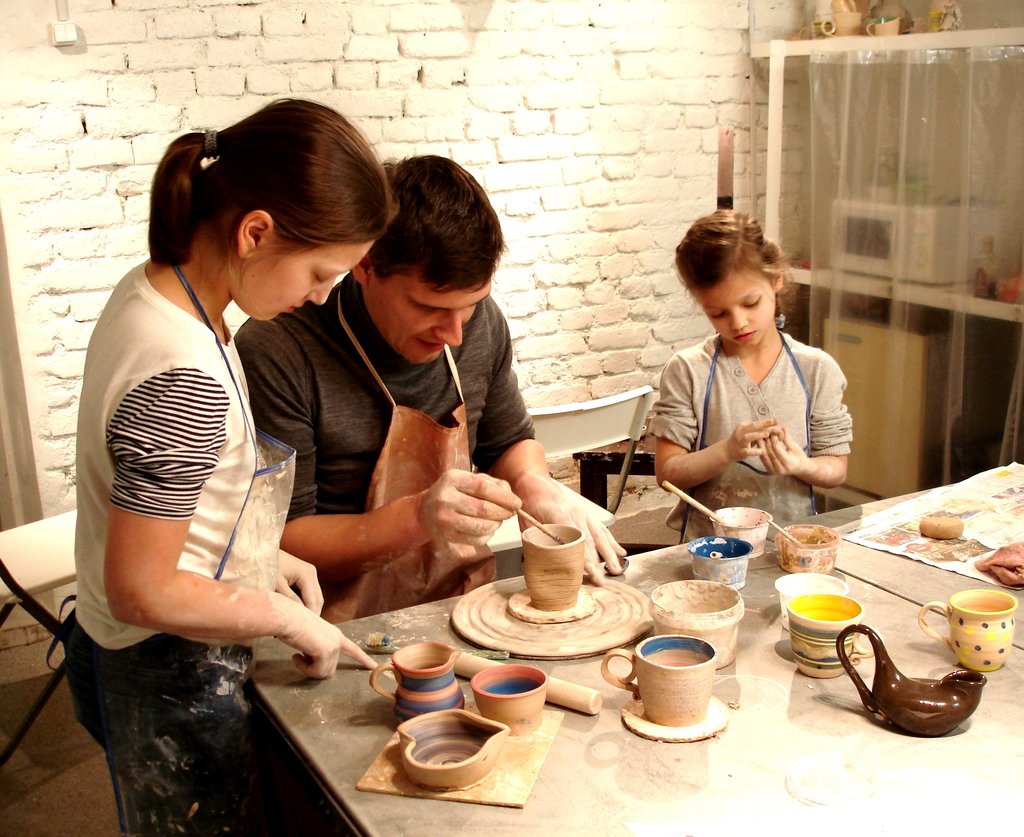 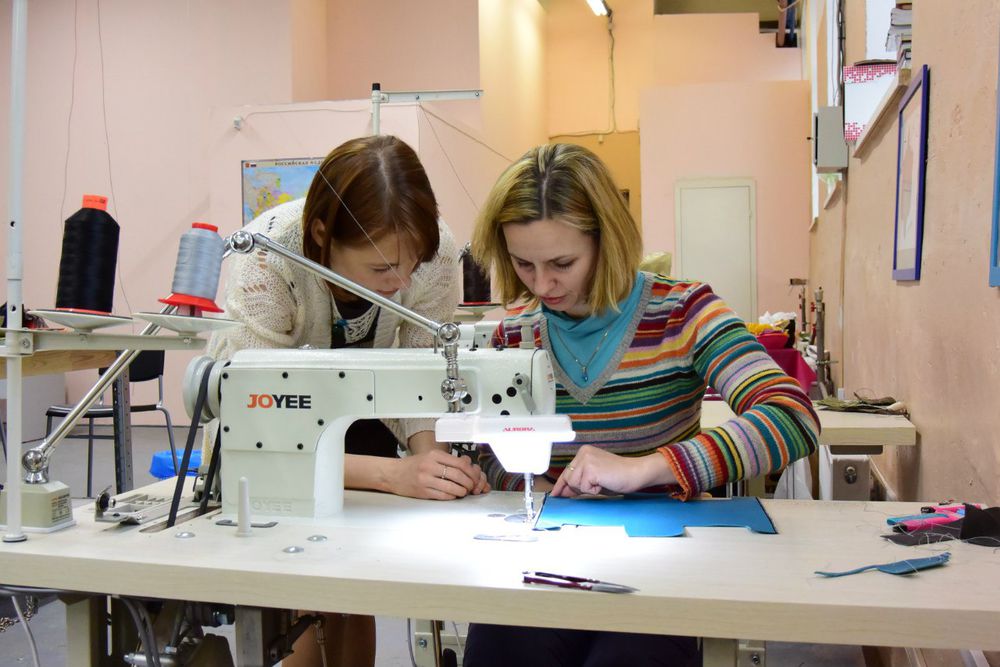 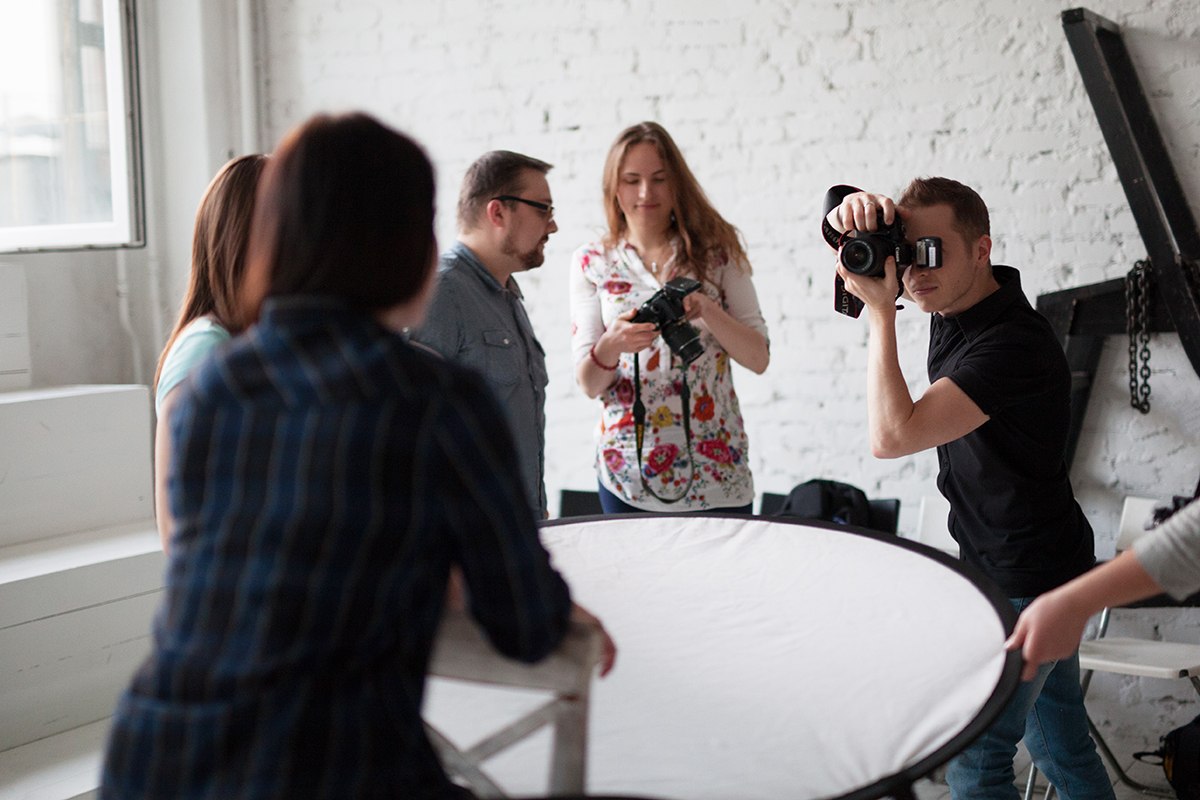 Дает возможность приобрести базовые знания 
в сфере рабочих профессий, навыки по основам ремесла 
(швейное дело, фотография, макияж и пр.)
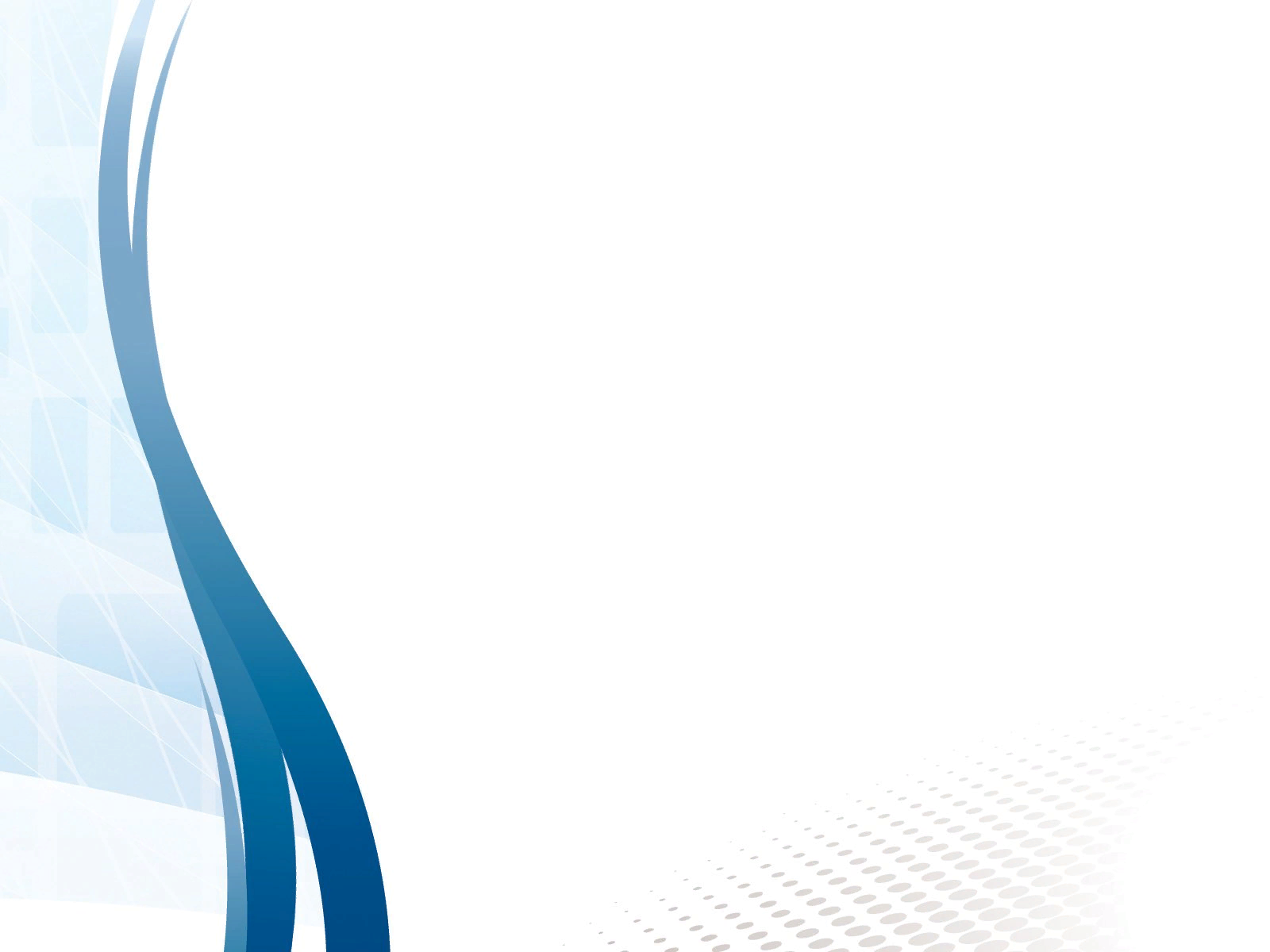 Профориентационные встречи, психологические консультации, проведение комплекса занятий по мотивации, личностному росту, социализации и спортивному развитию
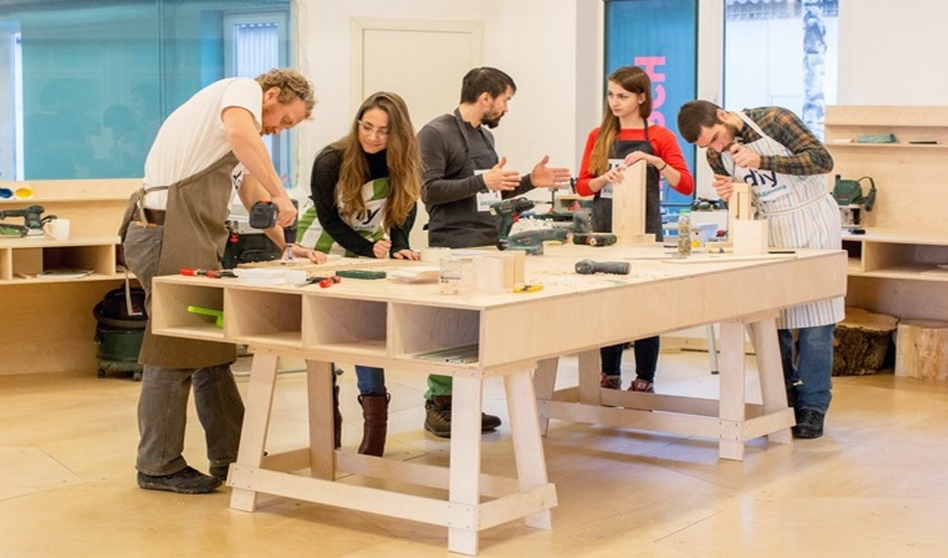 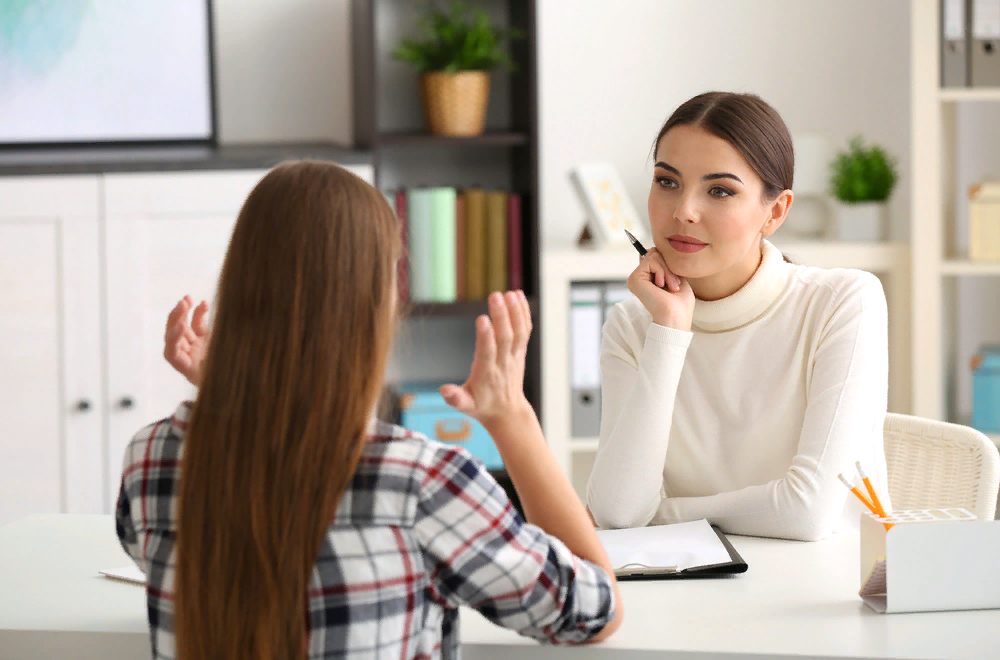 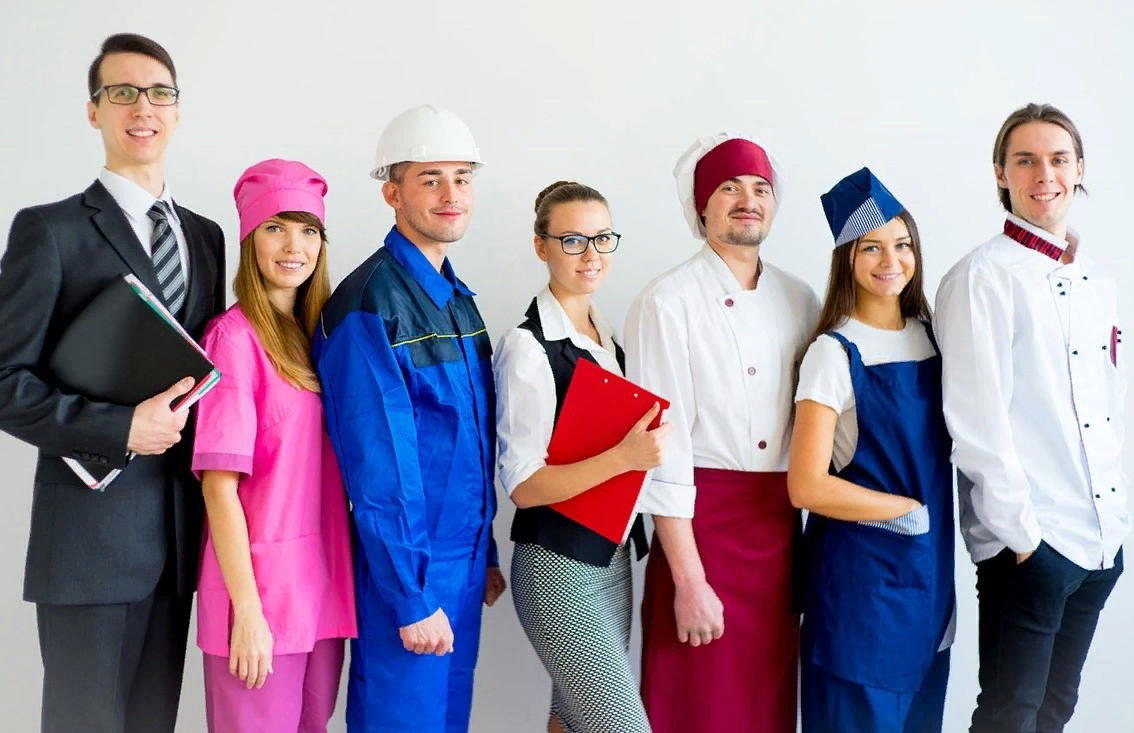 Позволяет решить проблемы с самореализацией, недостатком общения, психическим и физическим здоровьем
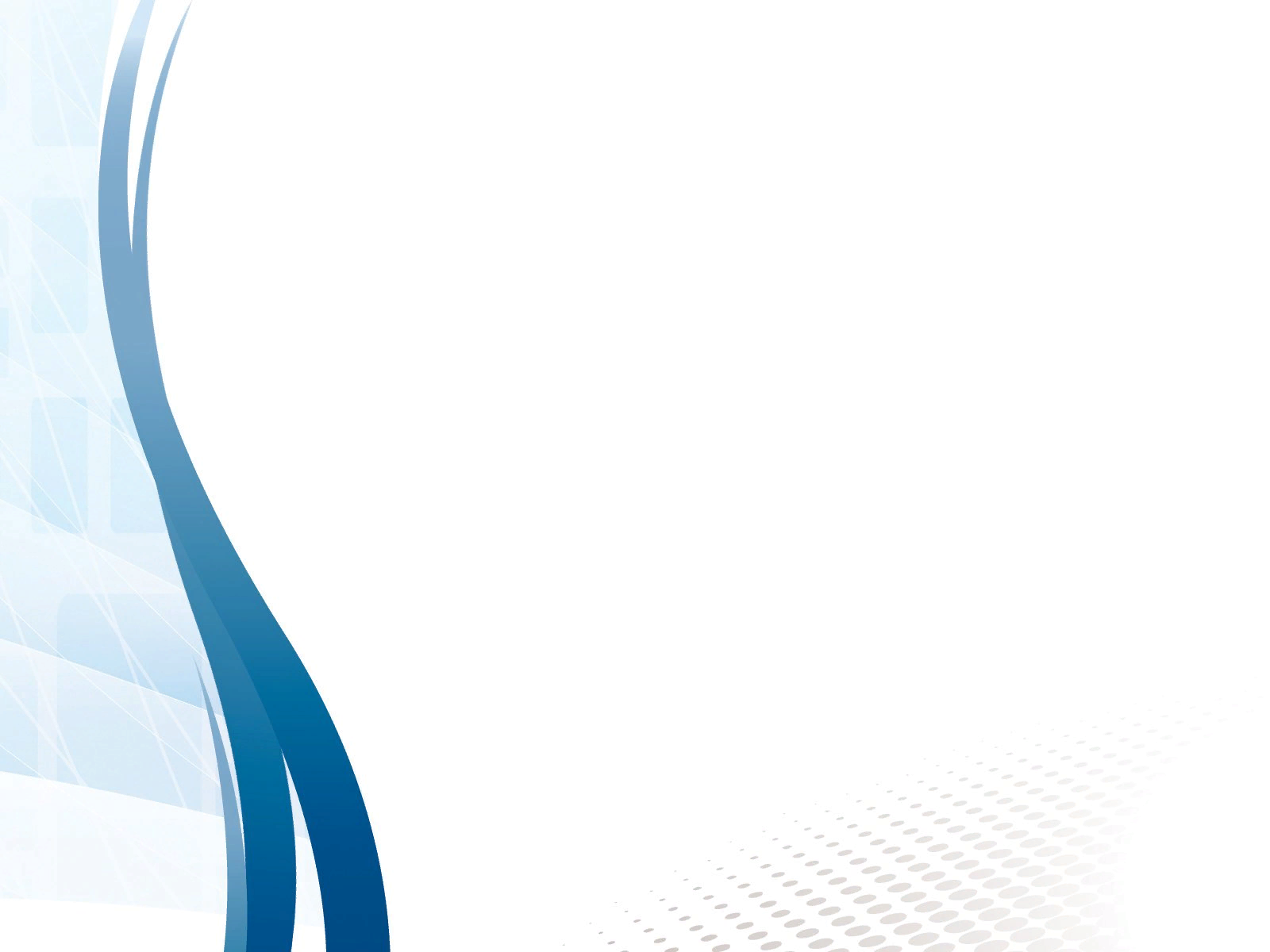 СОЦИАЛЬНЫЕ ПАРТНЕРЫ 
ПО ОРГАНИЗАЦИИ КОВОРКИНГ-ПРОСТРАНСТВ
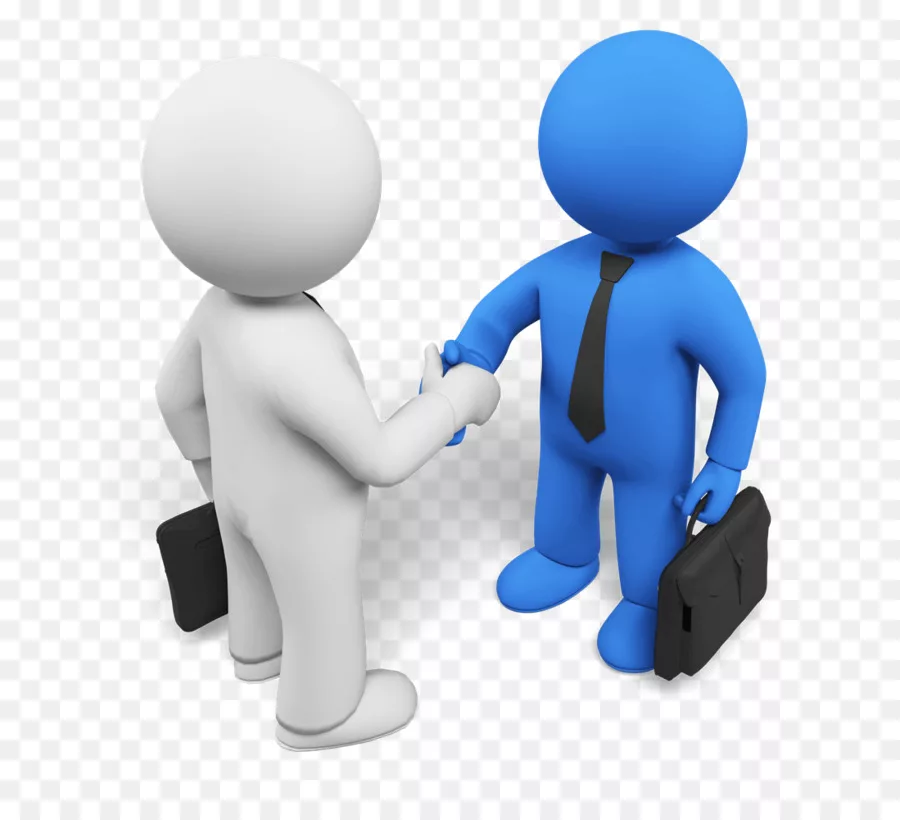 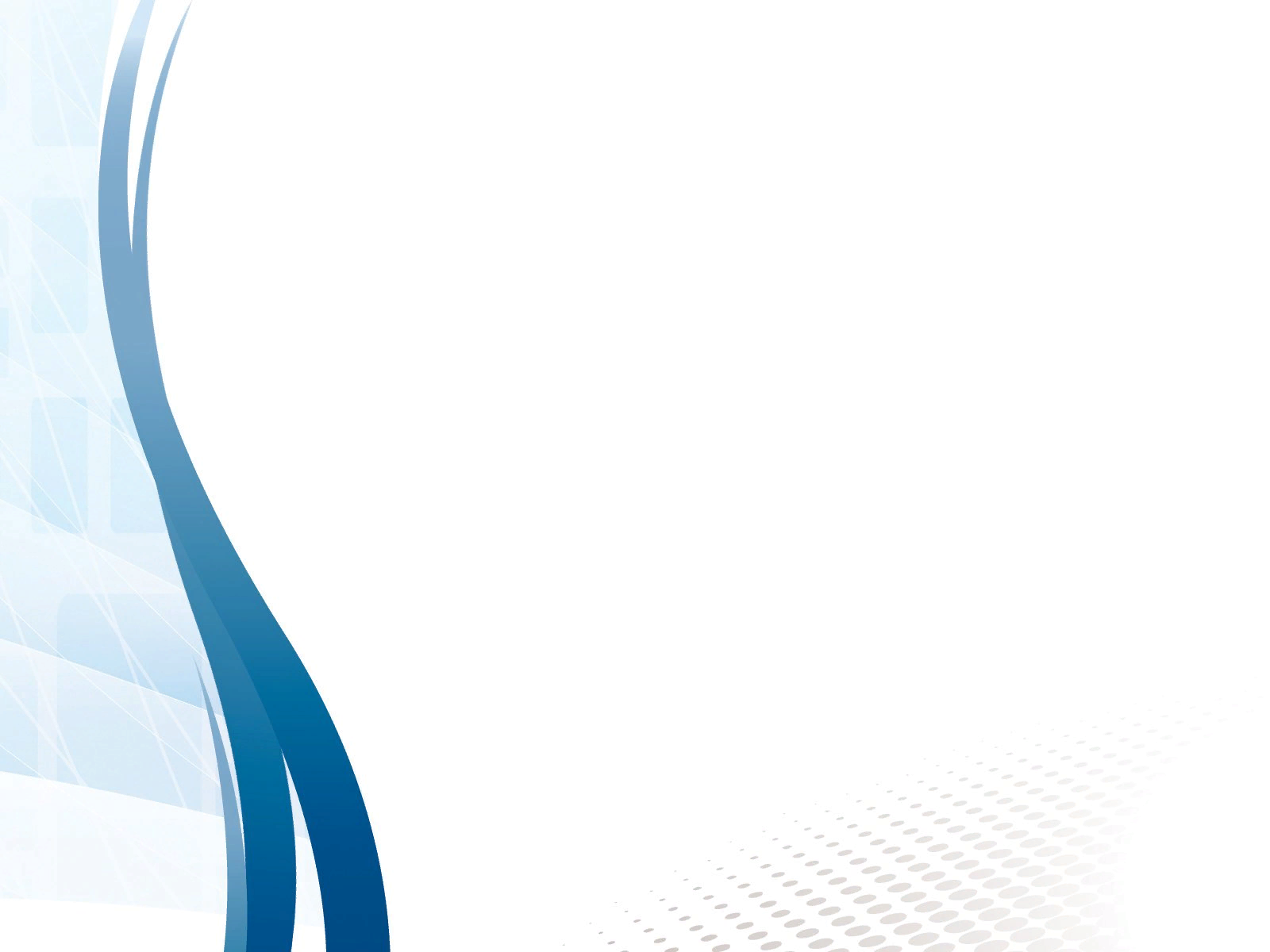 Цель технологии
Задачи
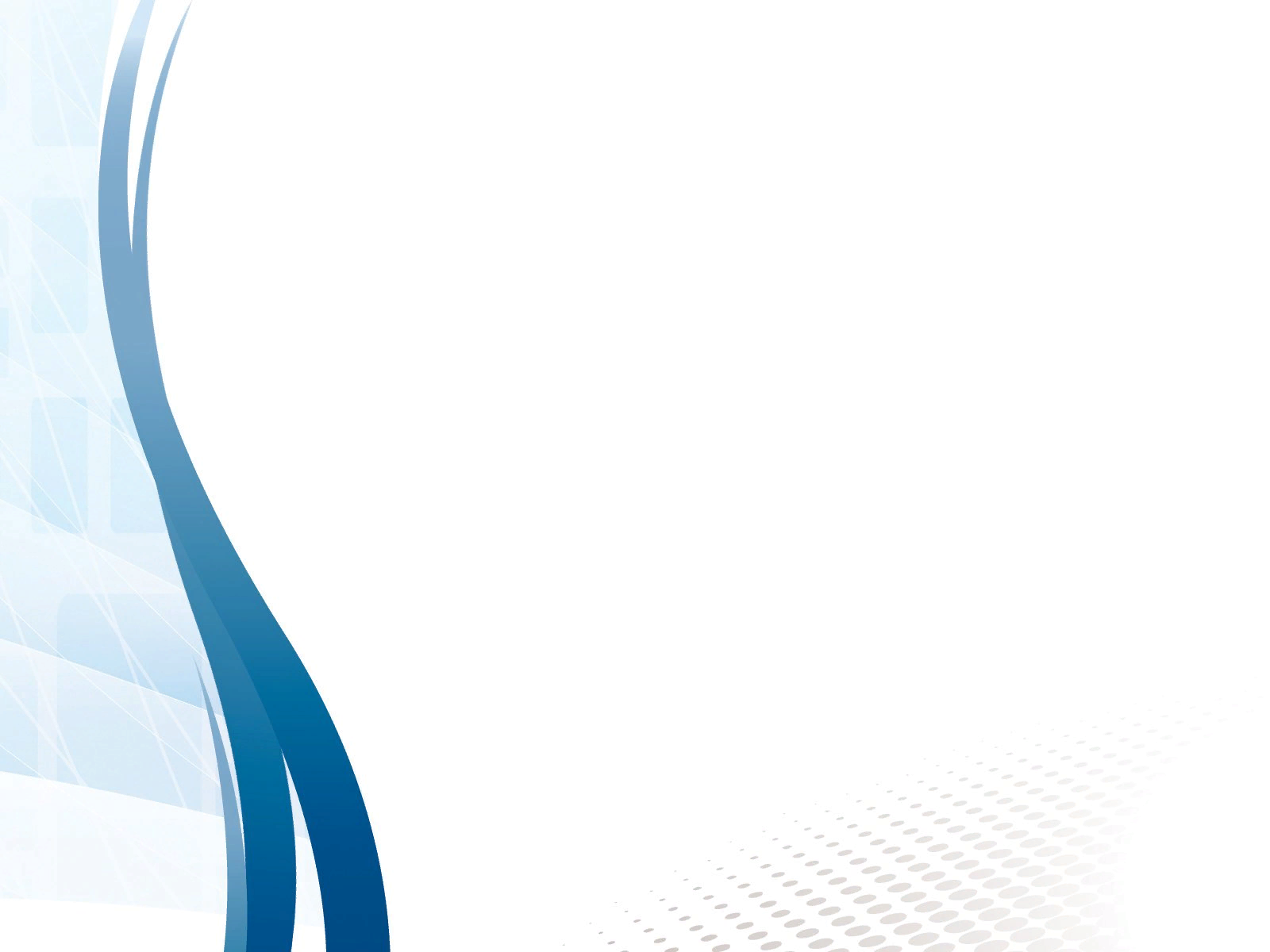 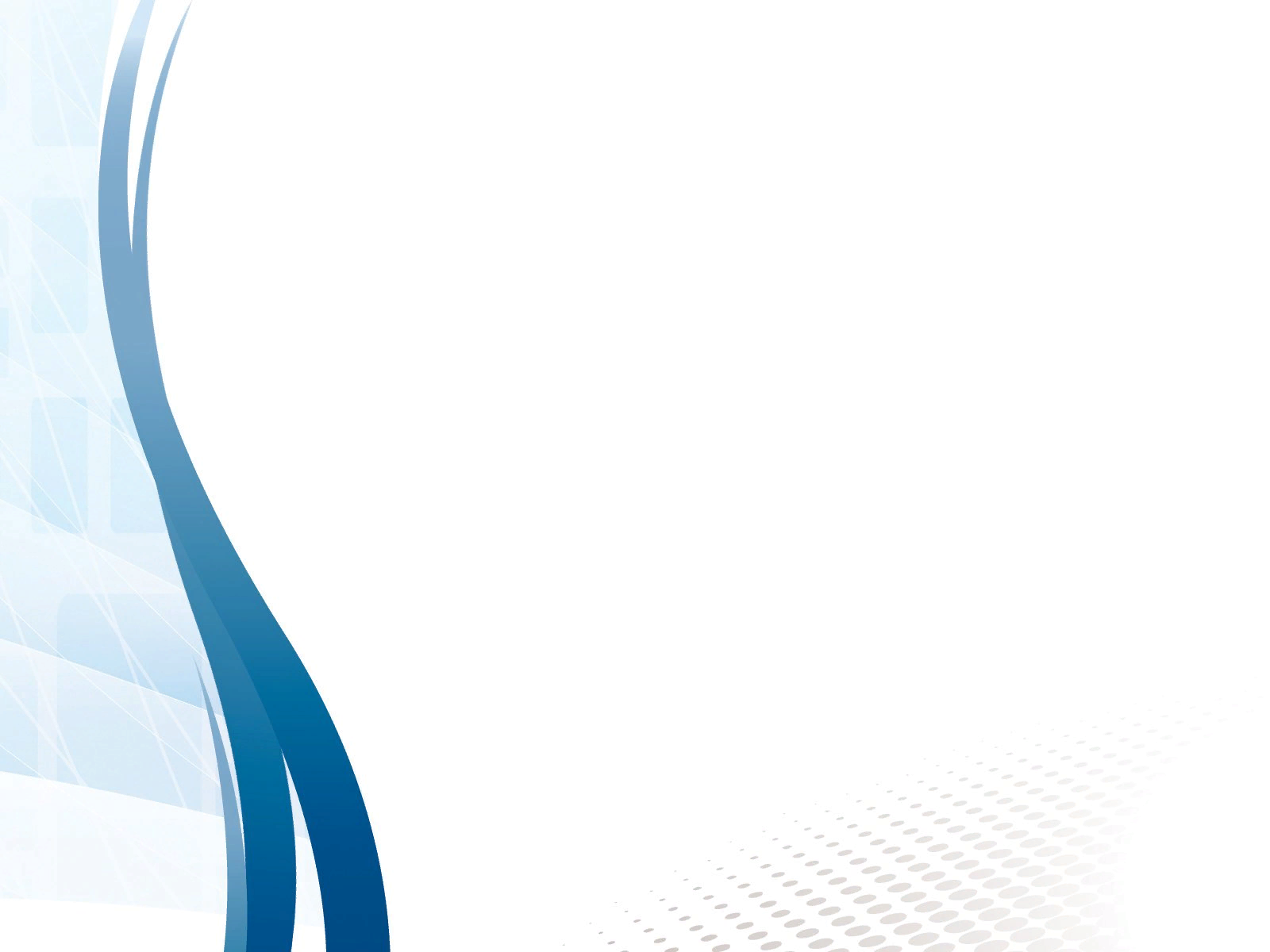 Виды результатов деятельности по организации коворкинг-пространств
МАТЕРИАЛЬНЫЕ
(продукция, творческие, ремесленные, программные продукты)
НЕМАТЕРИАЛЬНЫЕ
(организованные мероприятия, встречи, мастер-классы, обучения, стажировки)
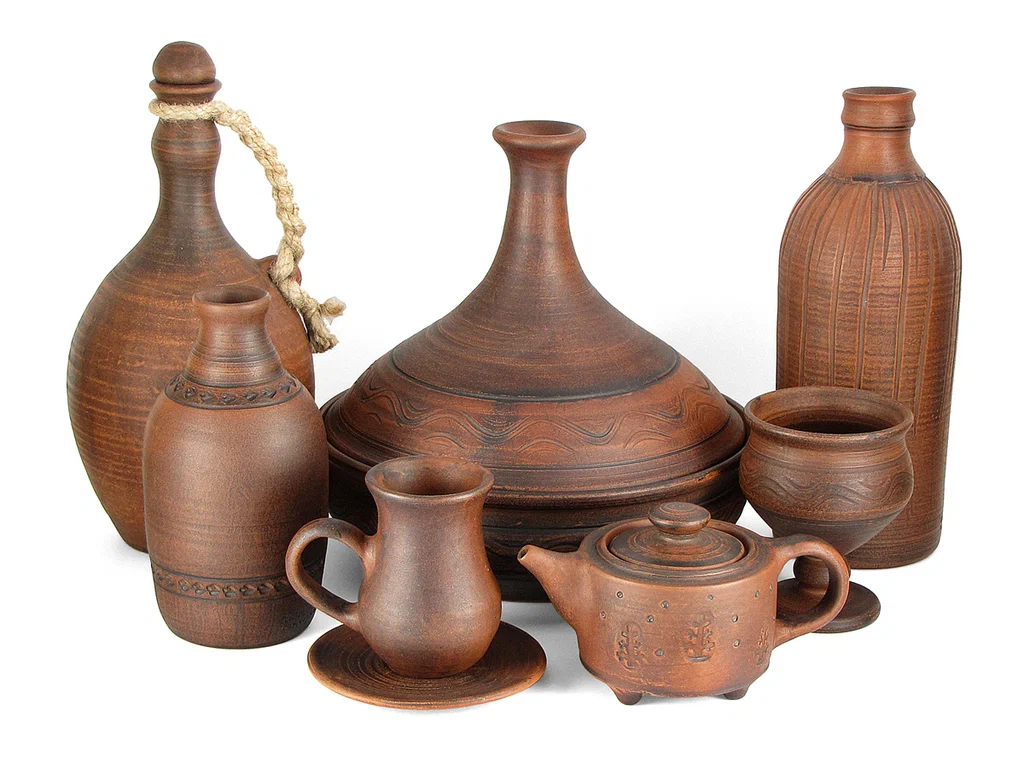 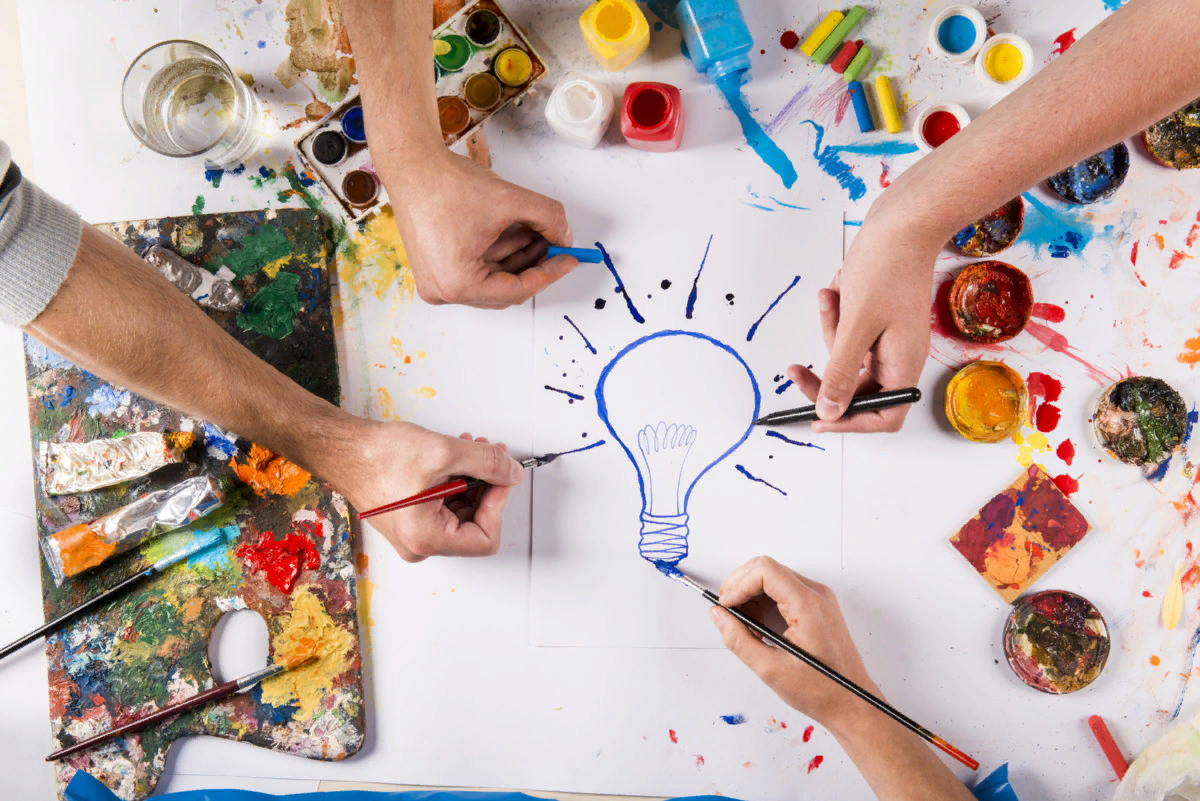 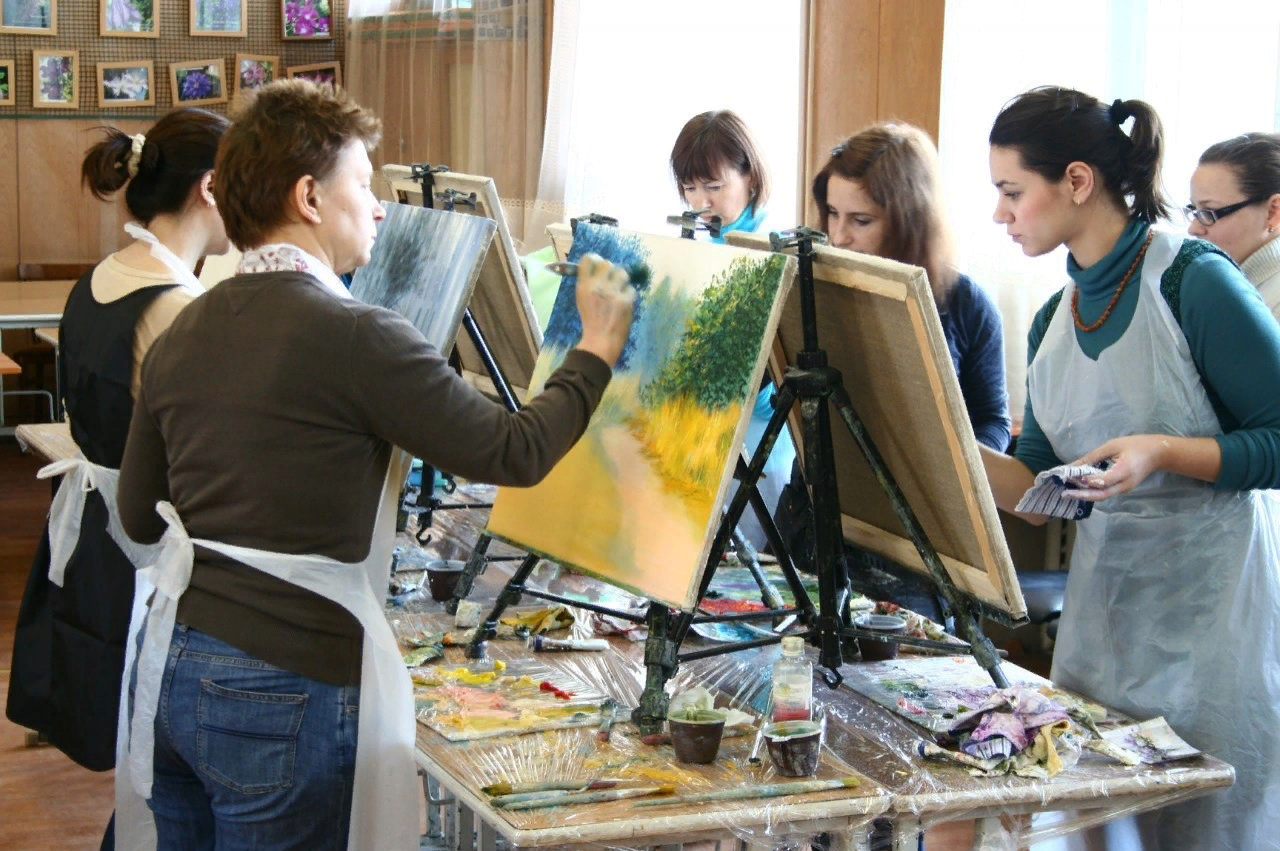 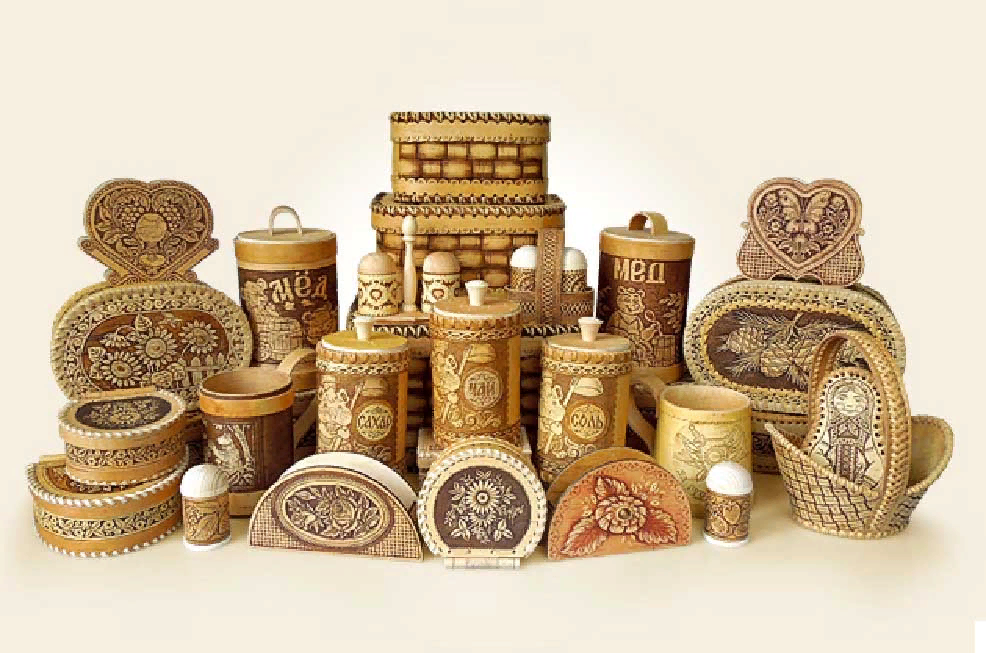 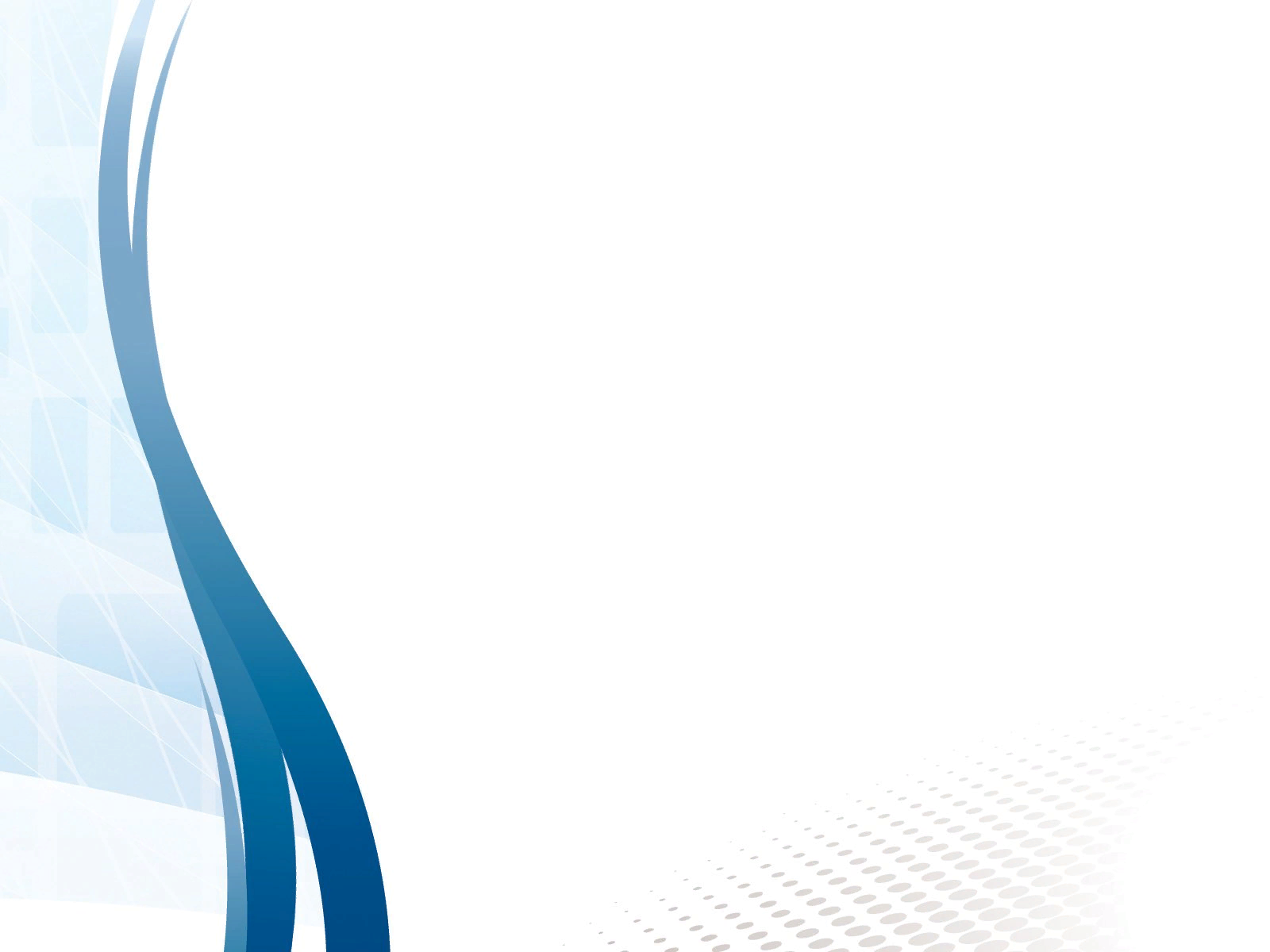 Творческая студия и уголок швейного дела на базе БУ «Югорский комплексный центр социального обслуживания населения»
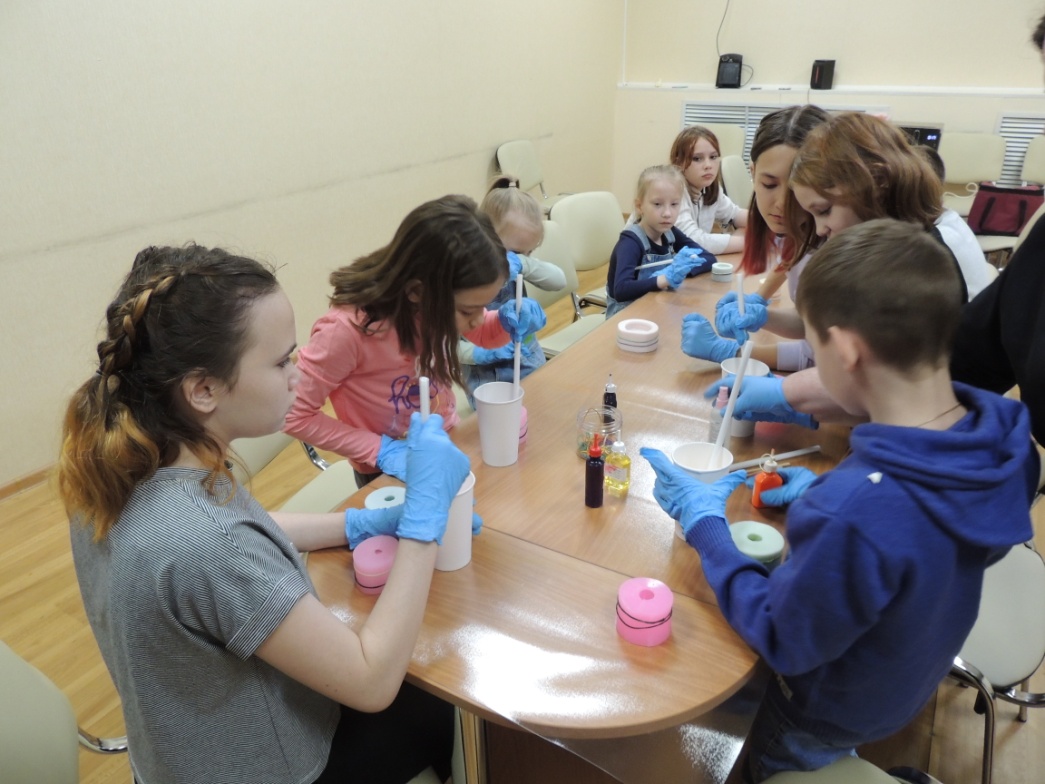 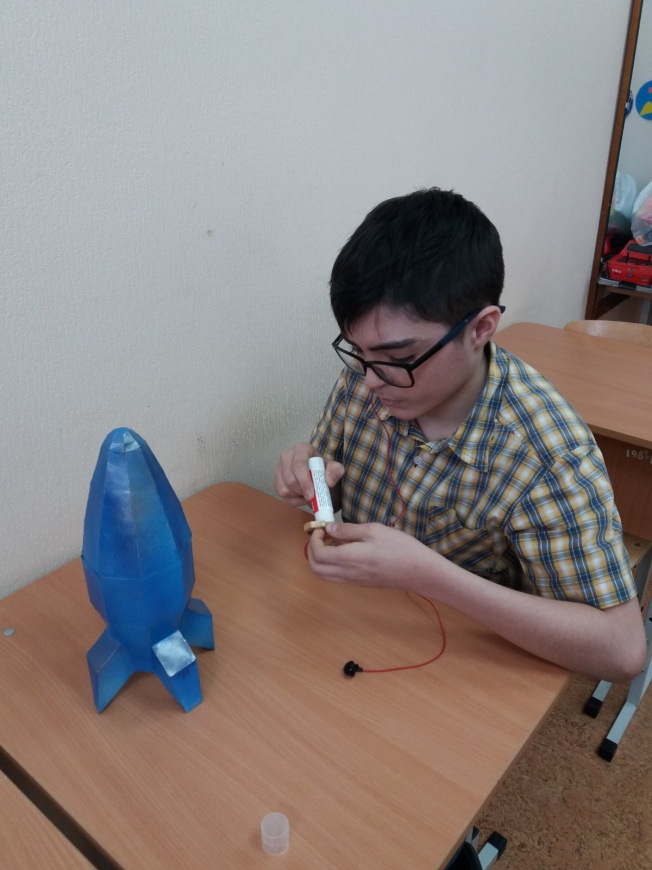 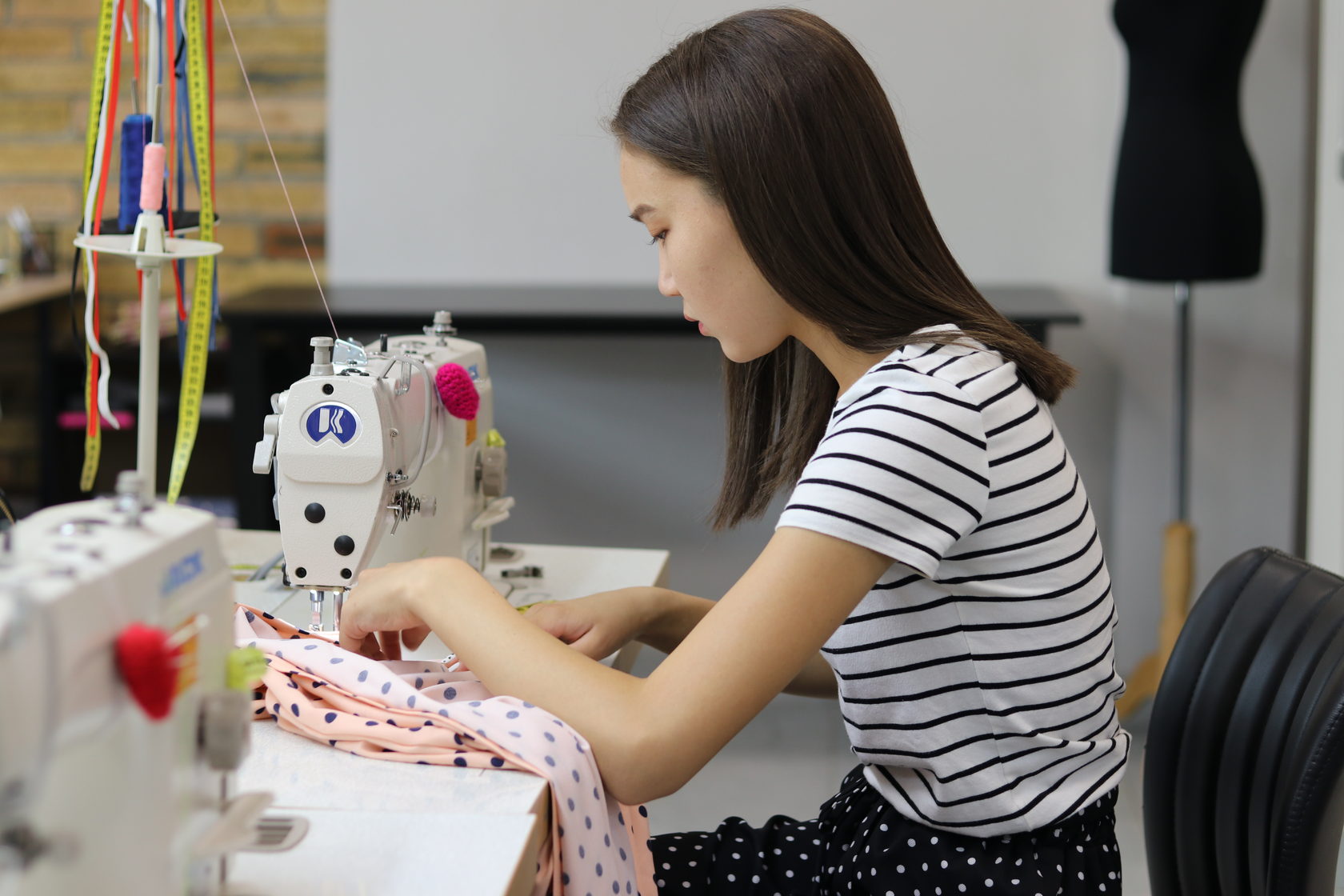 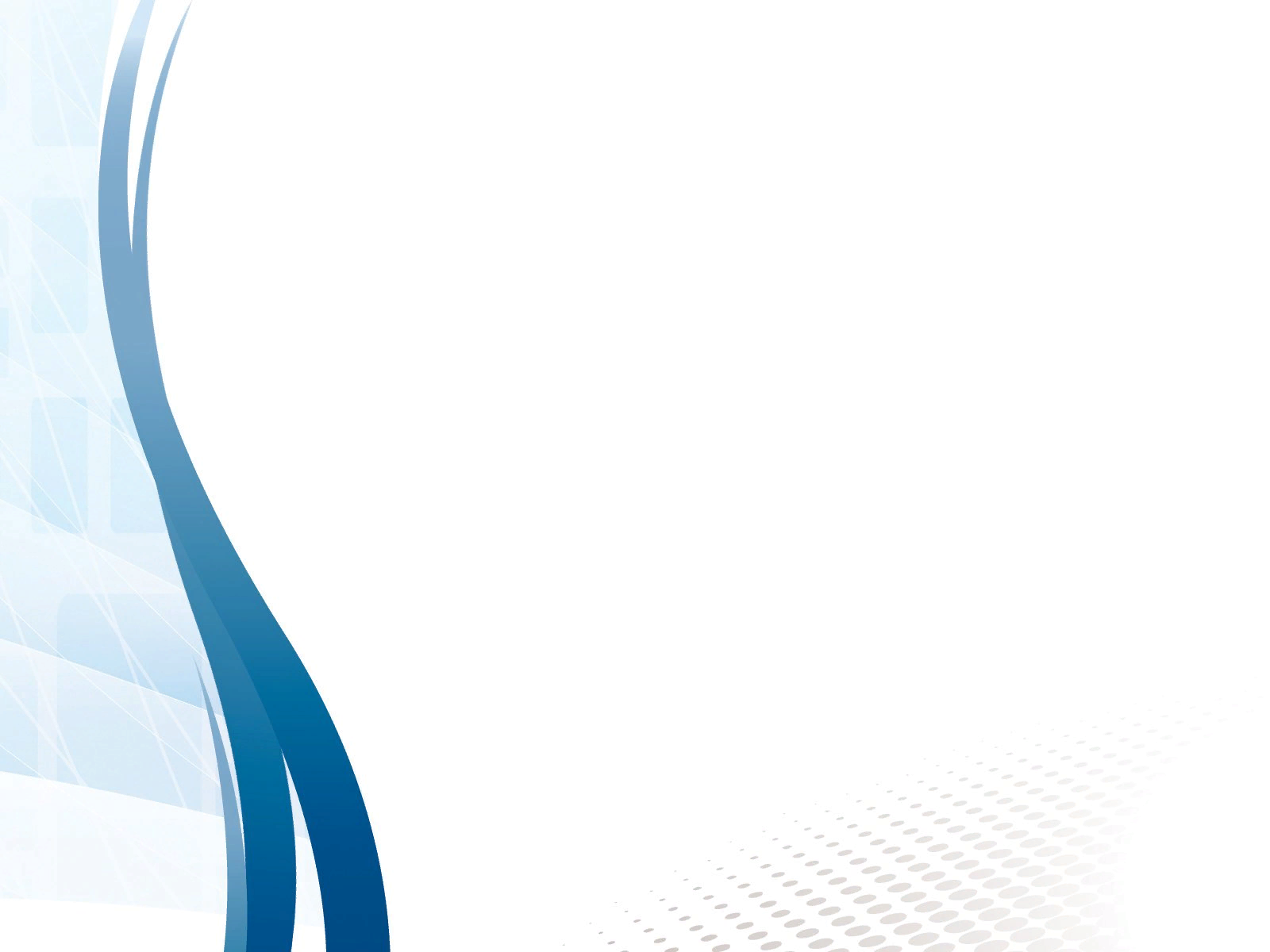 Строкина Юлия Александровна, 
заместитель директора
Телефон: 8(34675) 7-23-57
StrokinaYA@admhmao.ru
Е-mail: ugkcson@admhmao.ru
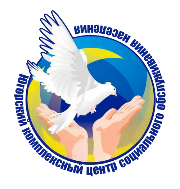 https://sferaugorsk.ru/
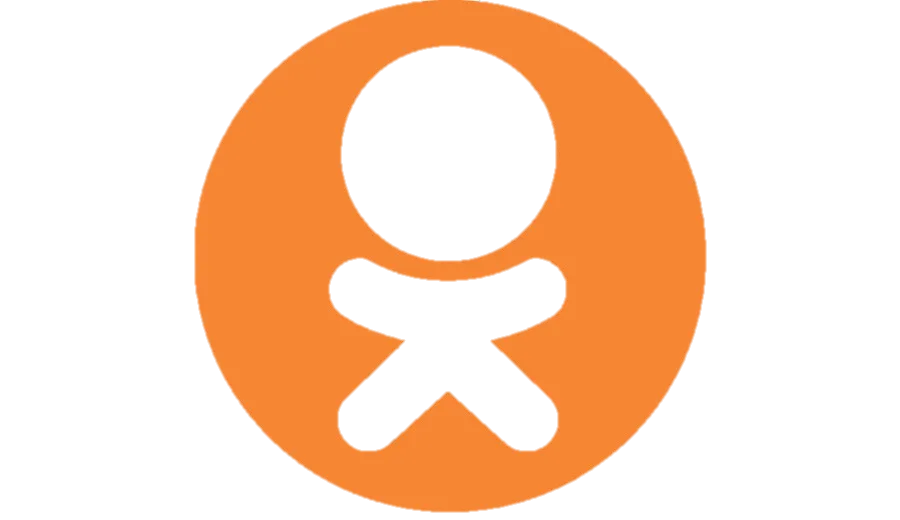 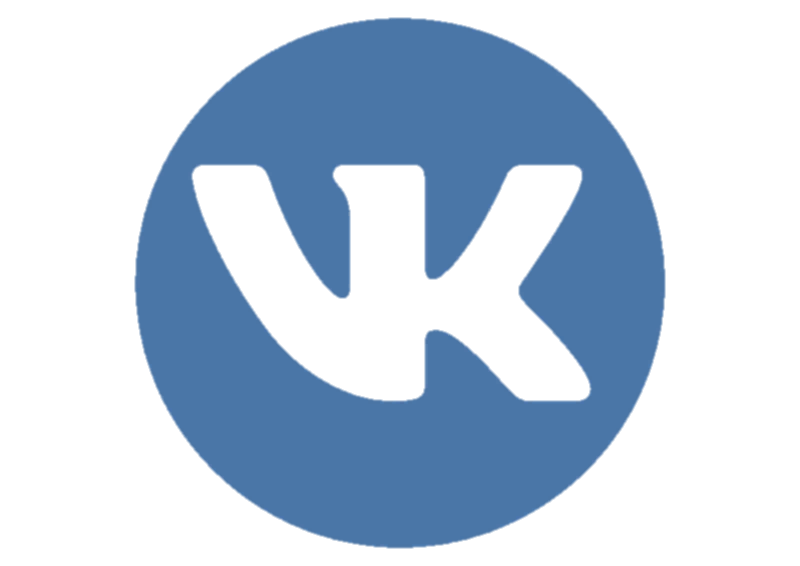 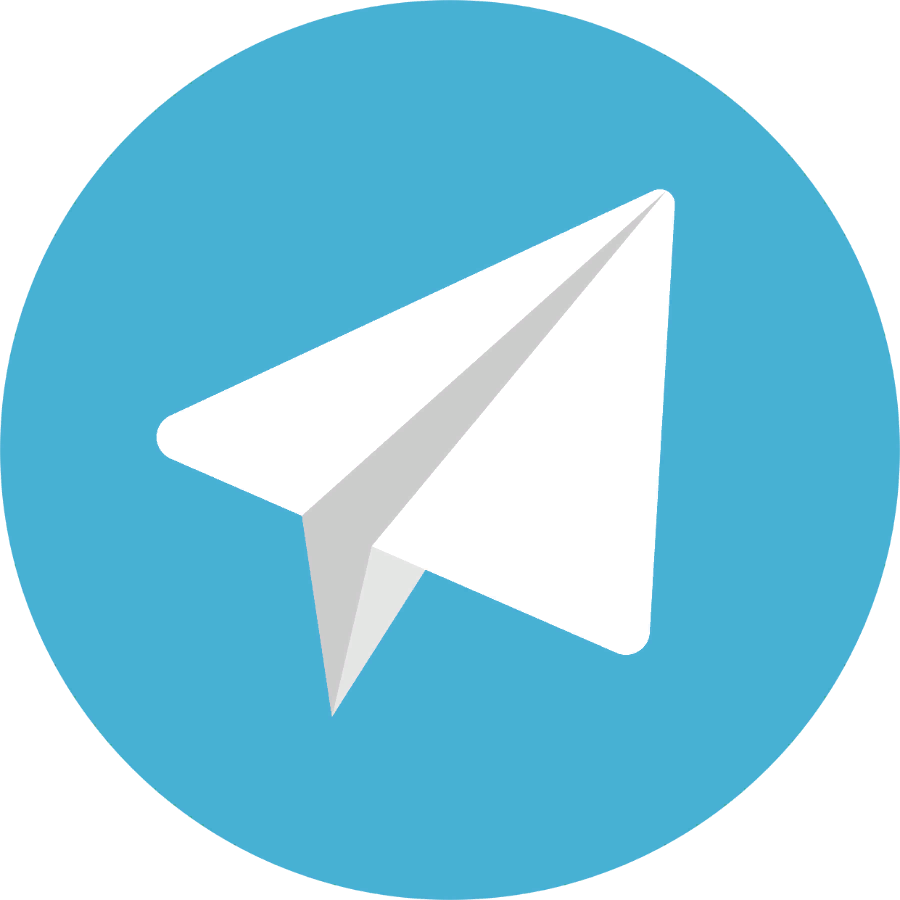 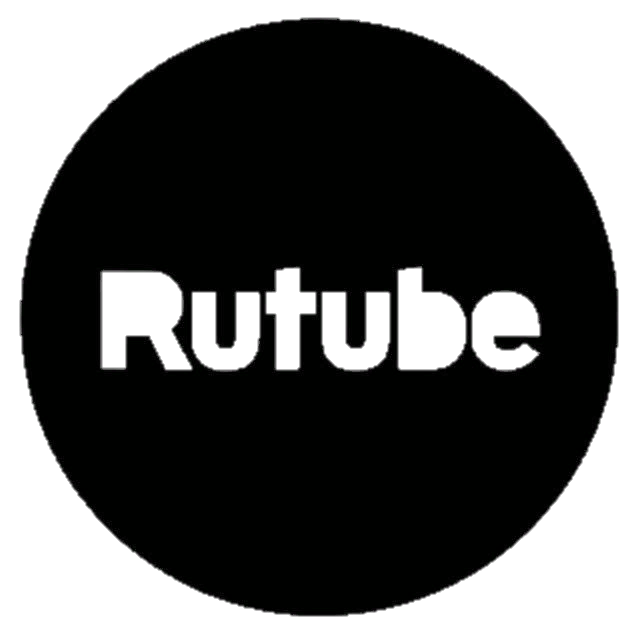 https://rutube.ru/channel/25267199/
БЛАГОДАРЮ ЗА ВНИМАНИЕ!